Үйірме жұмыстары
Спорттық секциялар
Ш.Құдайбердіұлы атындағы № 66 жалпы білім беретін орта мектебінің 2020-2021 оқу жылындағы спорттық үйірмелерідің жұмыс жасау кестесі
«Шебер қолдар» үйірмесі
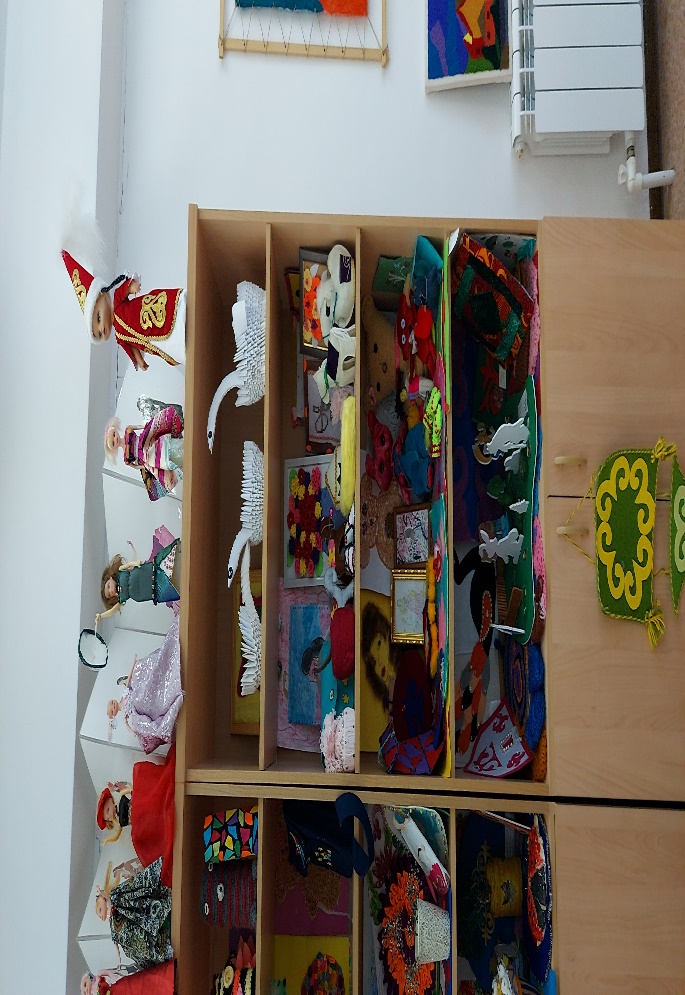 Шахмат үйірмесі
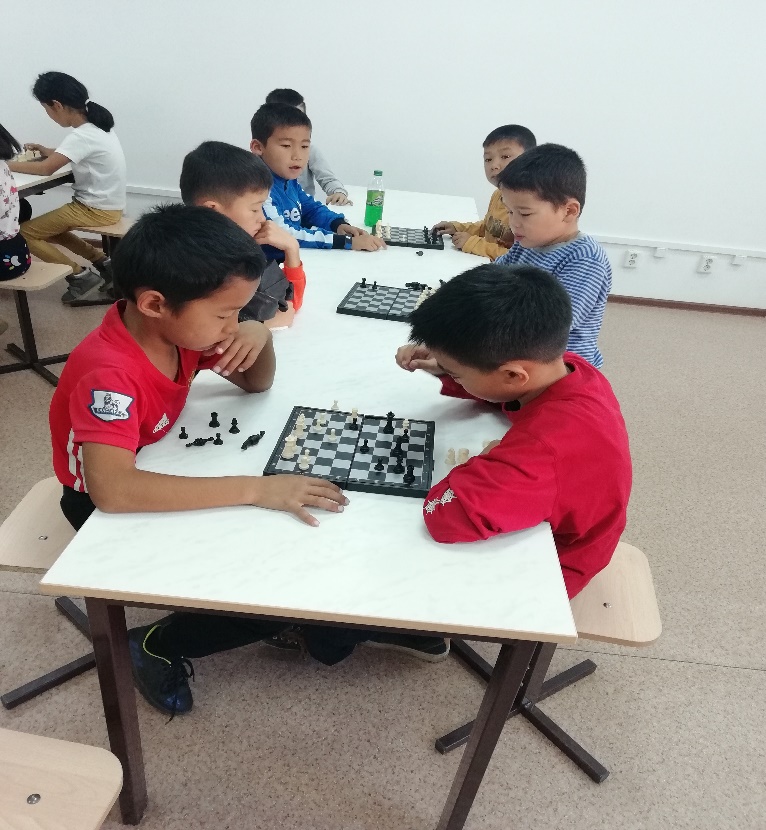 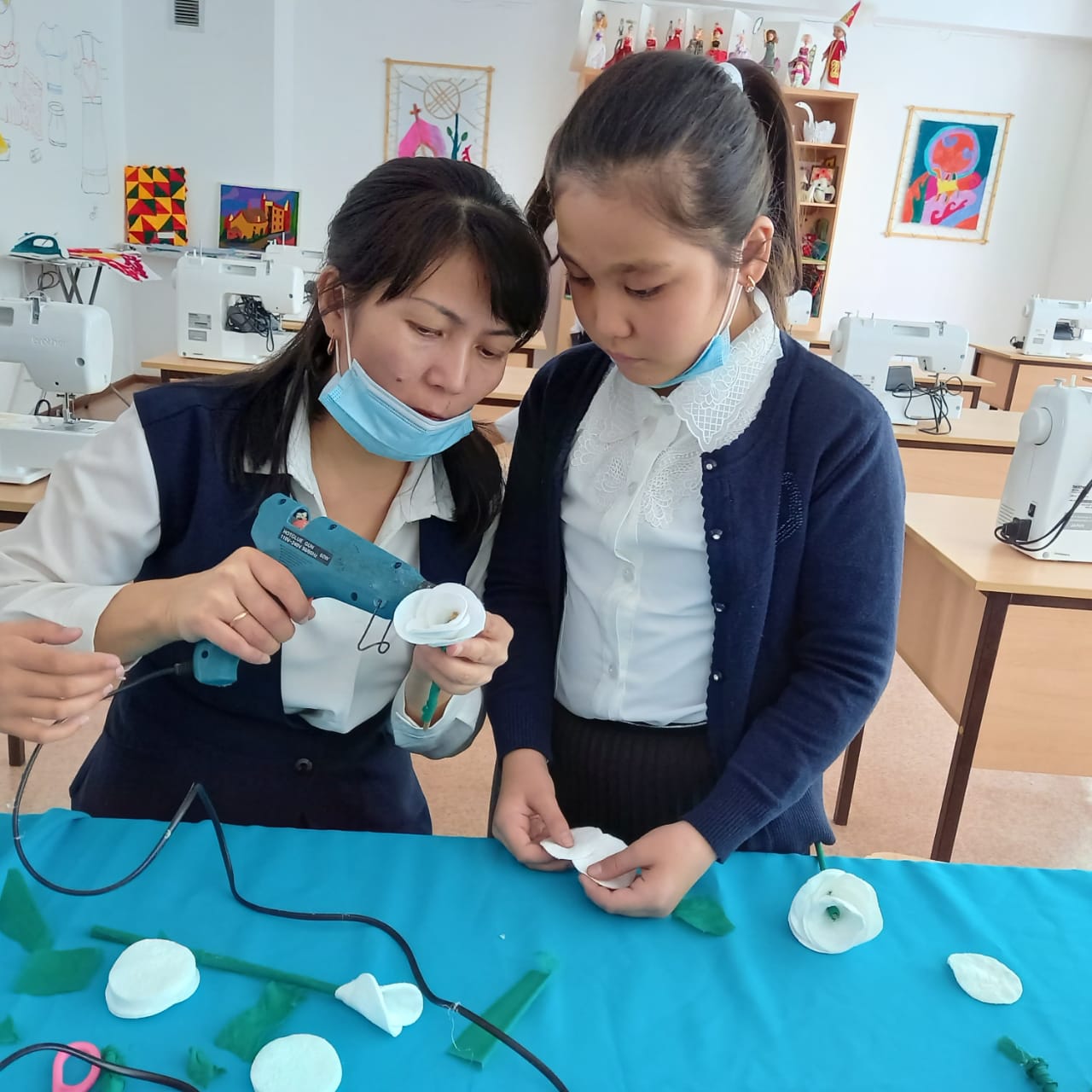 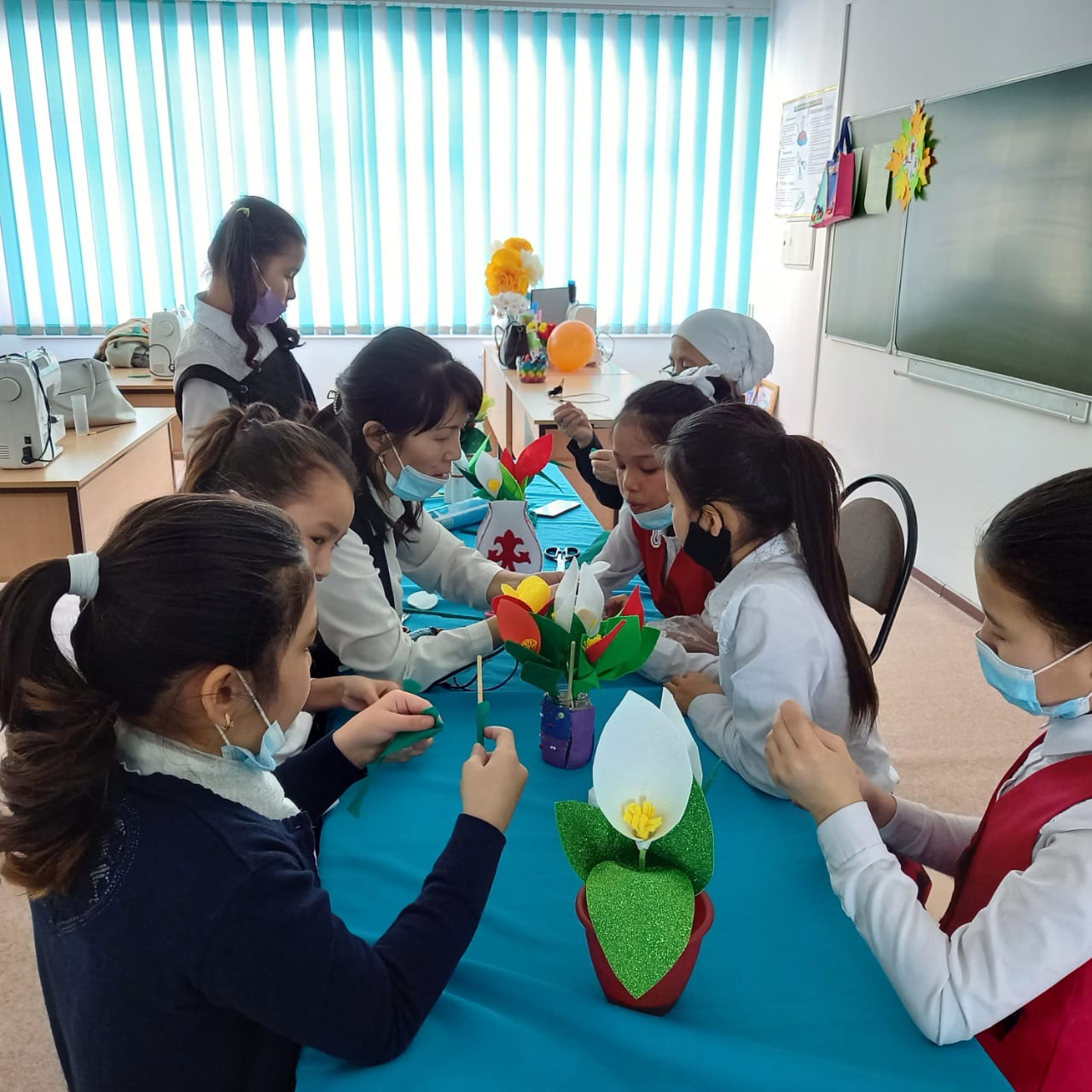 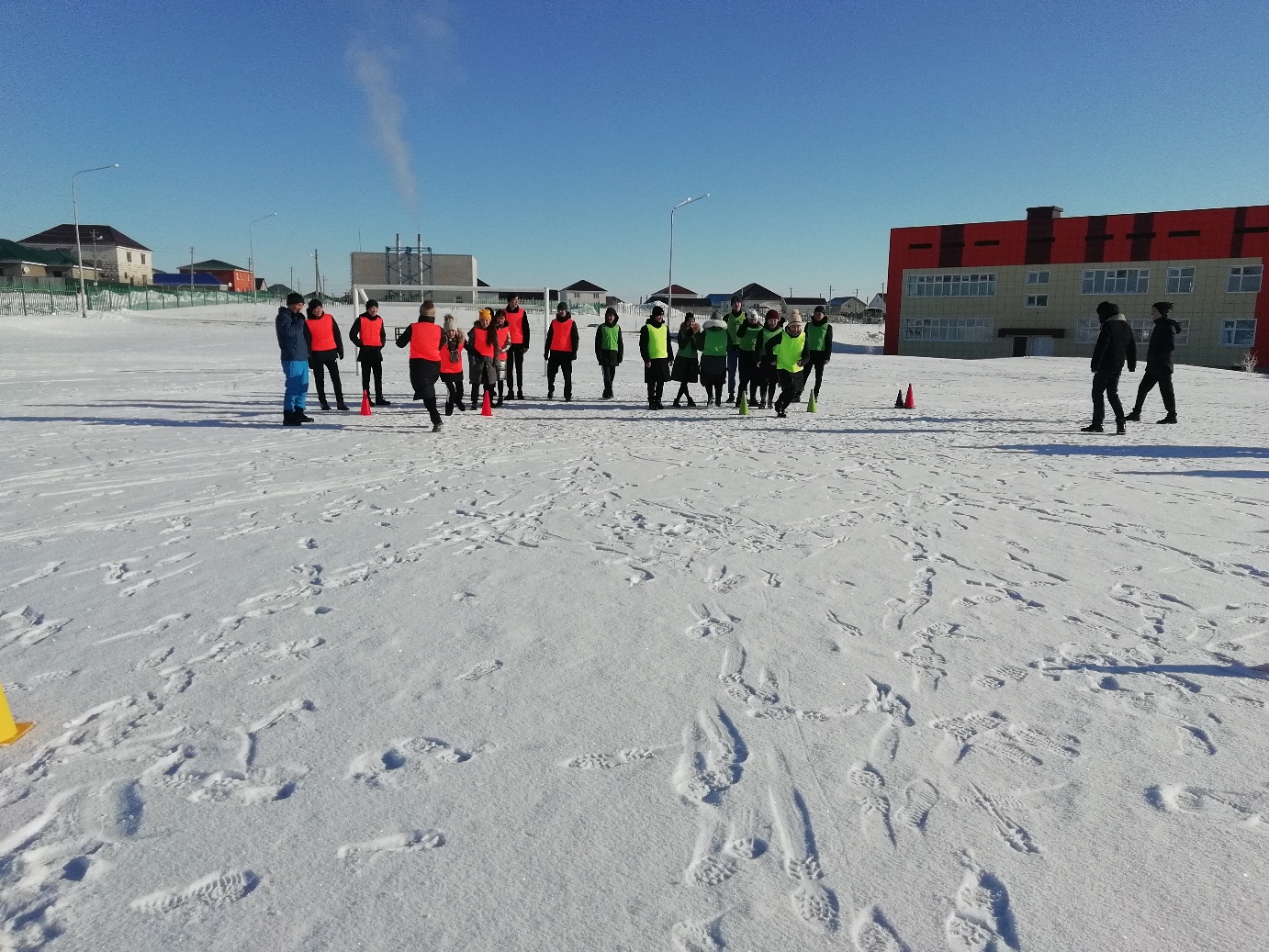 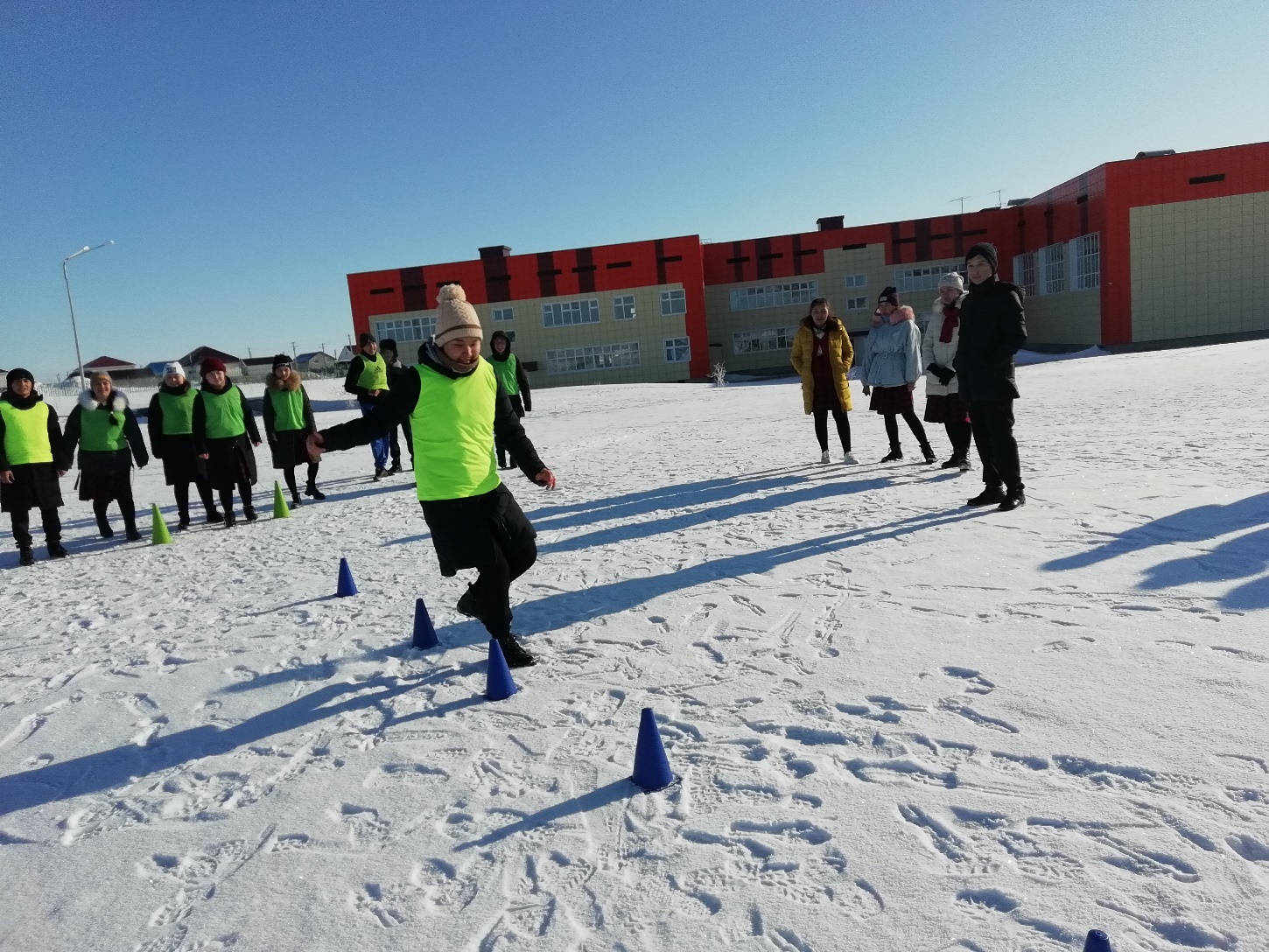 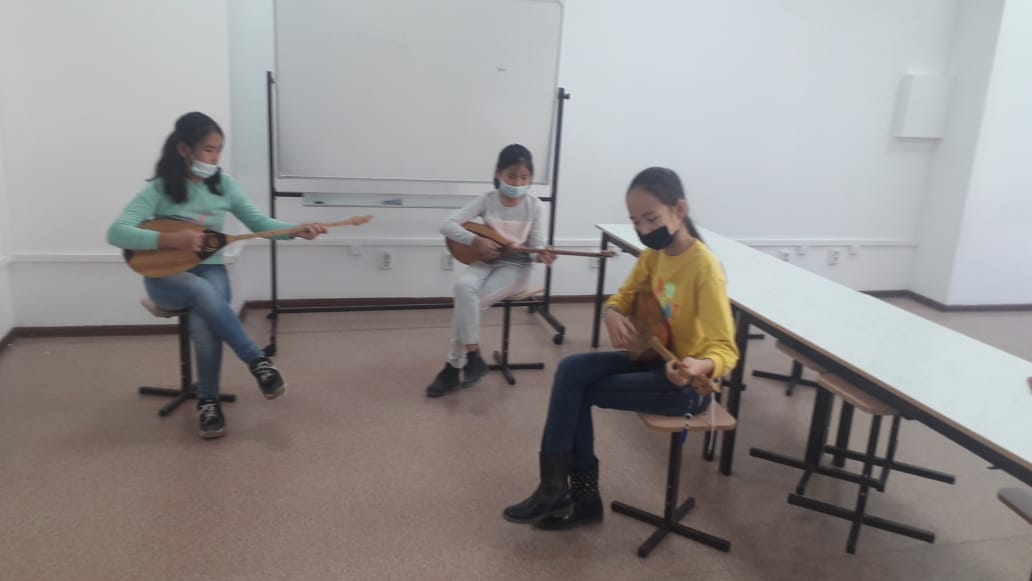 Айтыс үйірмесі
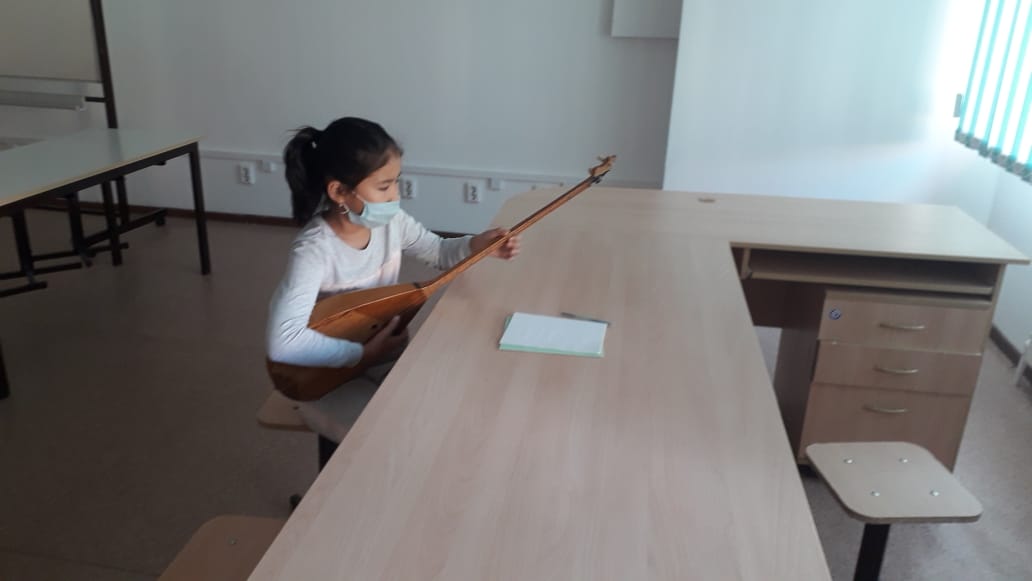 Шаңғы үйірмесі
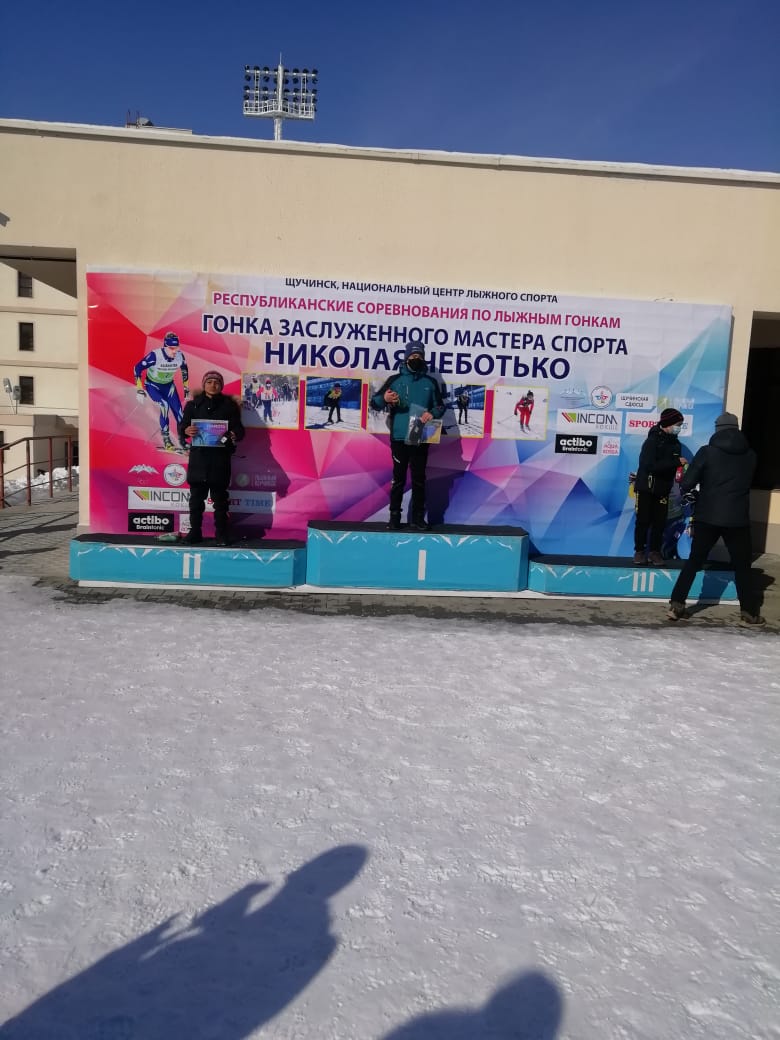 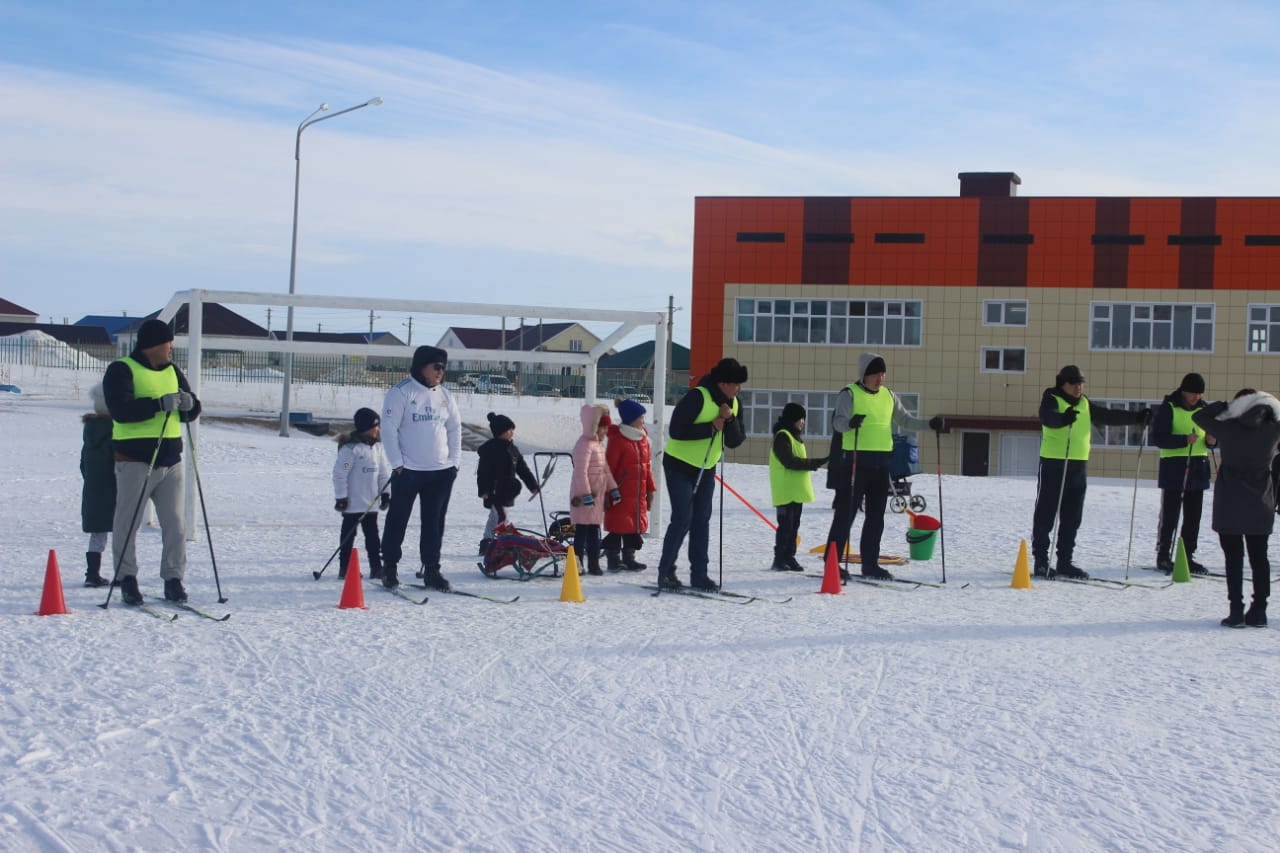 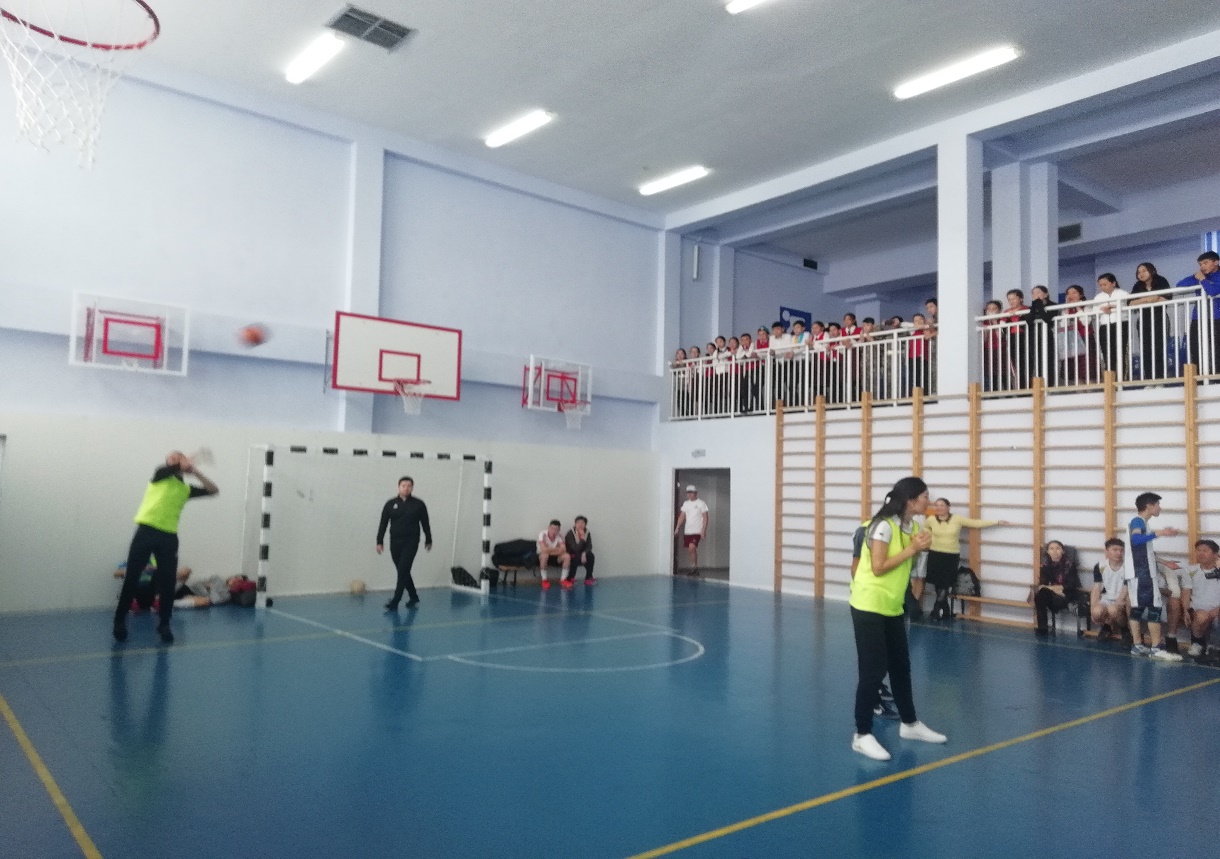 Волейбол жарыстары
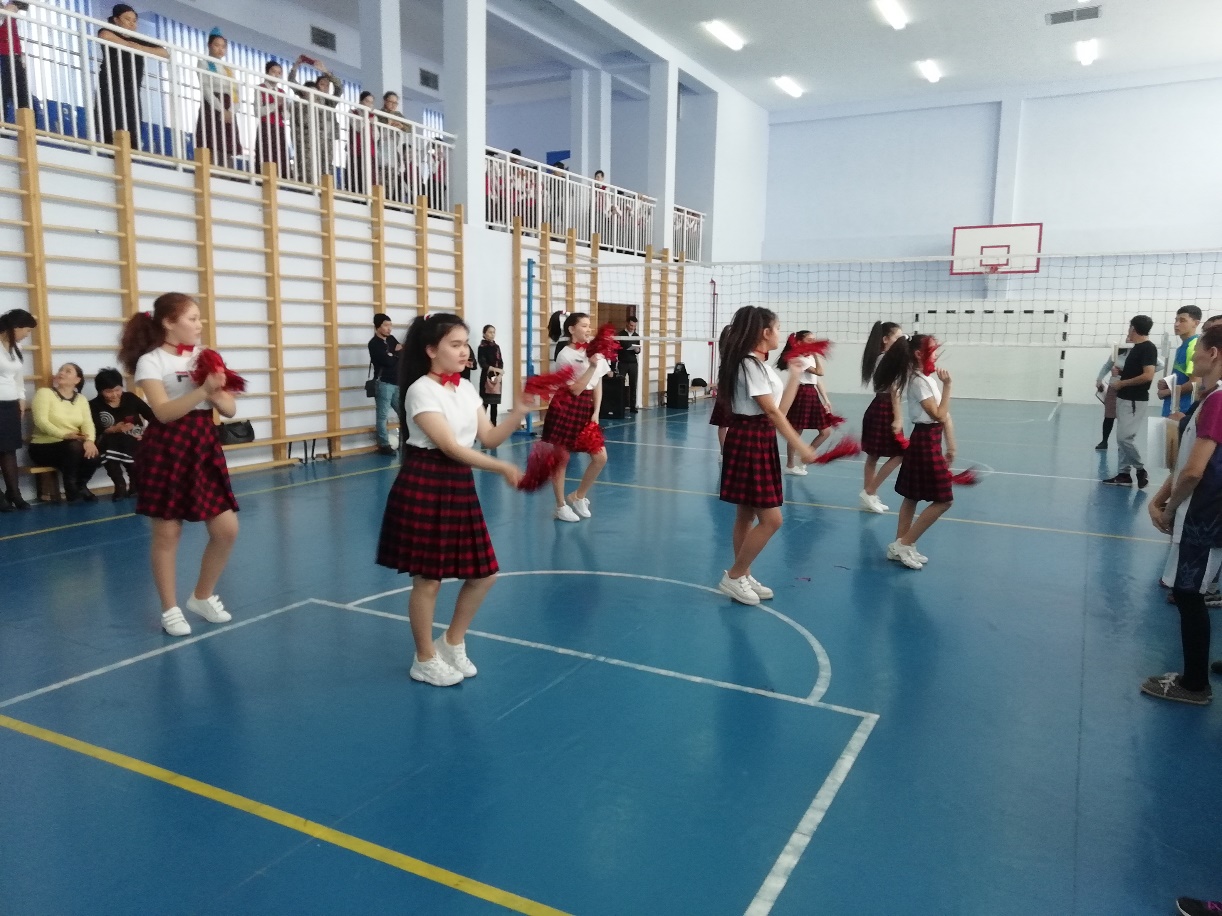 Футбол секциясы
Секция жұмыстары
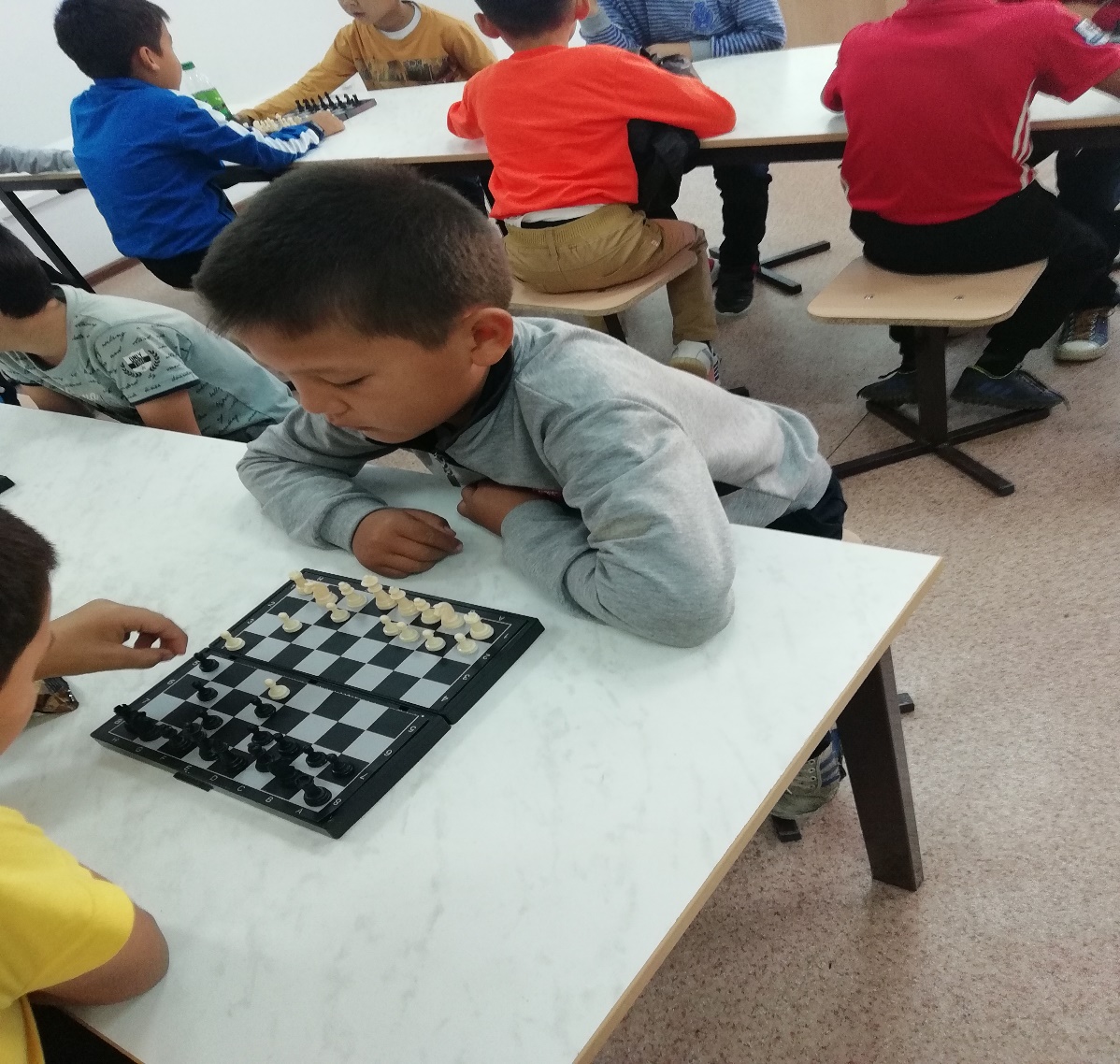